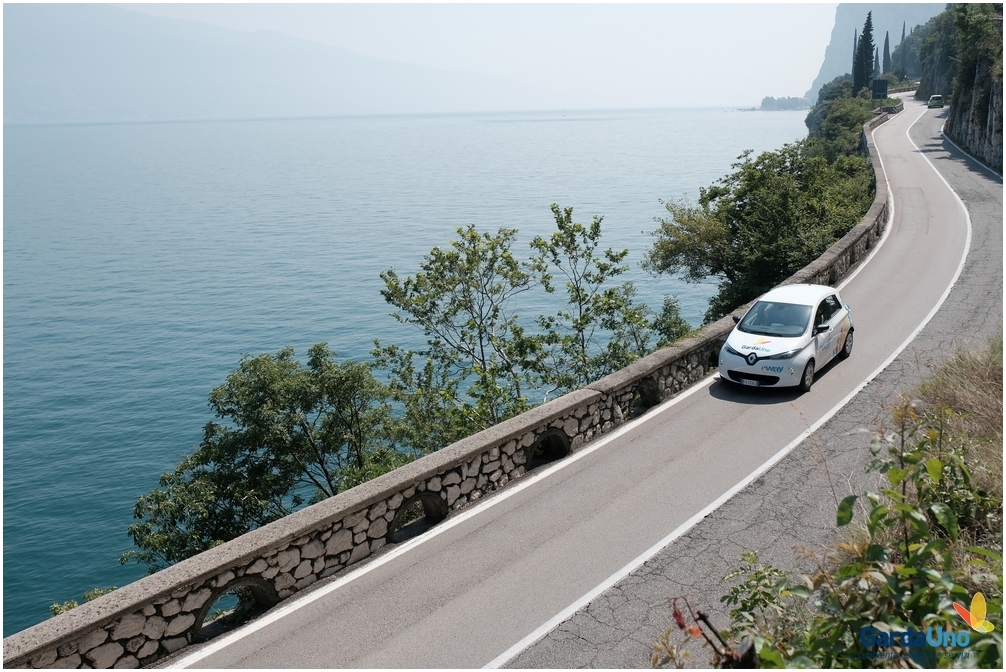 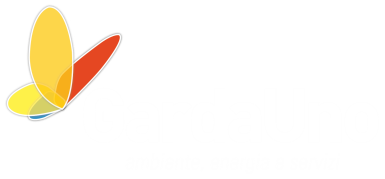 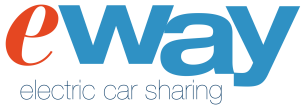 Sharing
100%  Elettrico
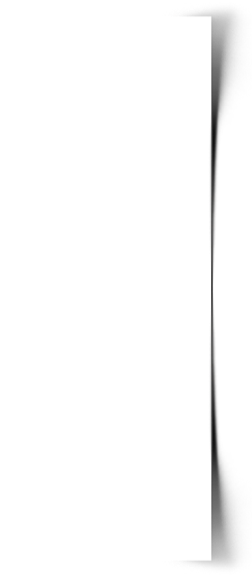 Ing. Laura Maestrini
Le tappe della mobilità sostenibile e del servizio di sharing
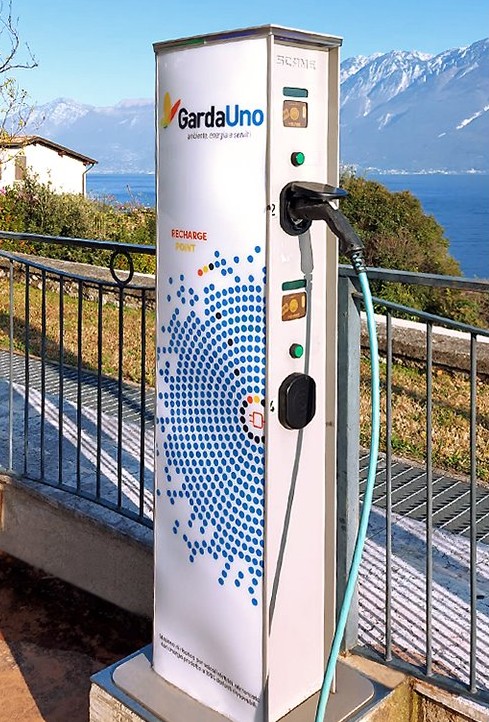 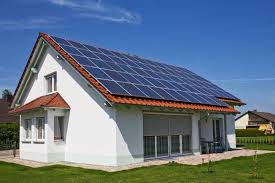 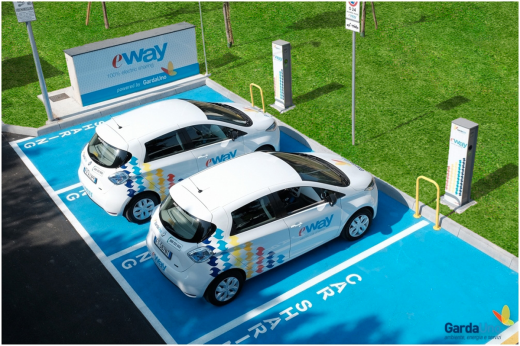 Eway: car e scooter sharing elettrico del Garda
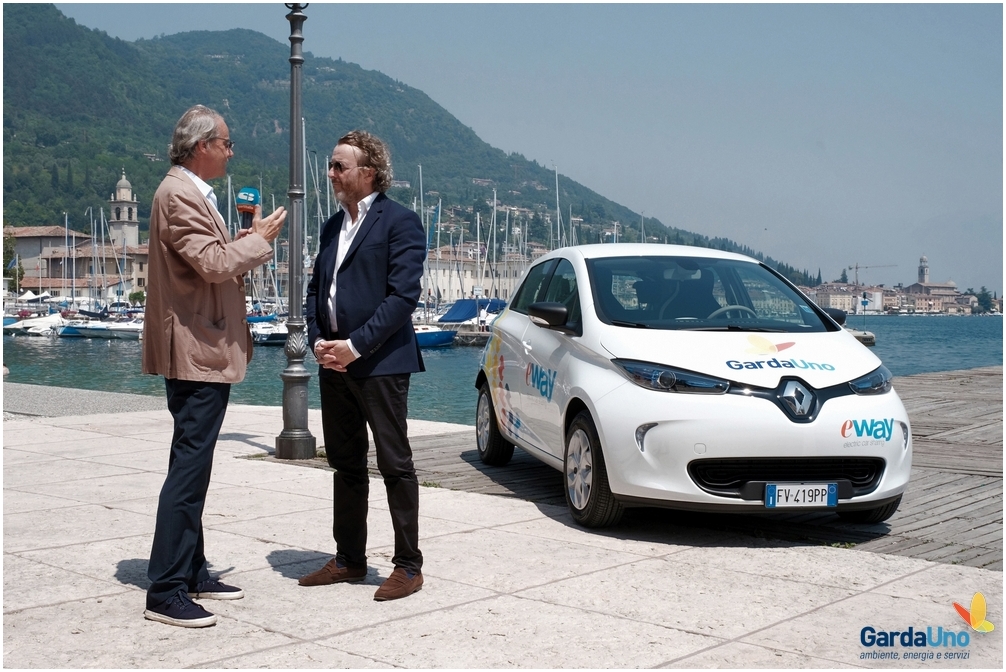 Eway : mappa
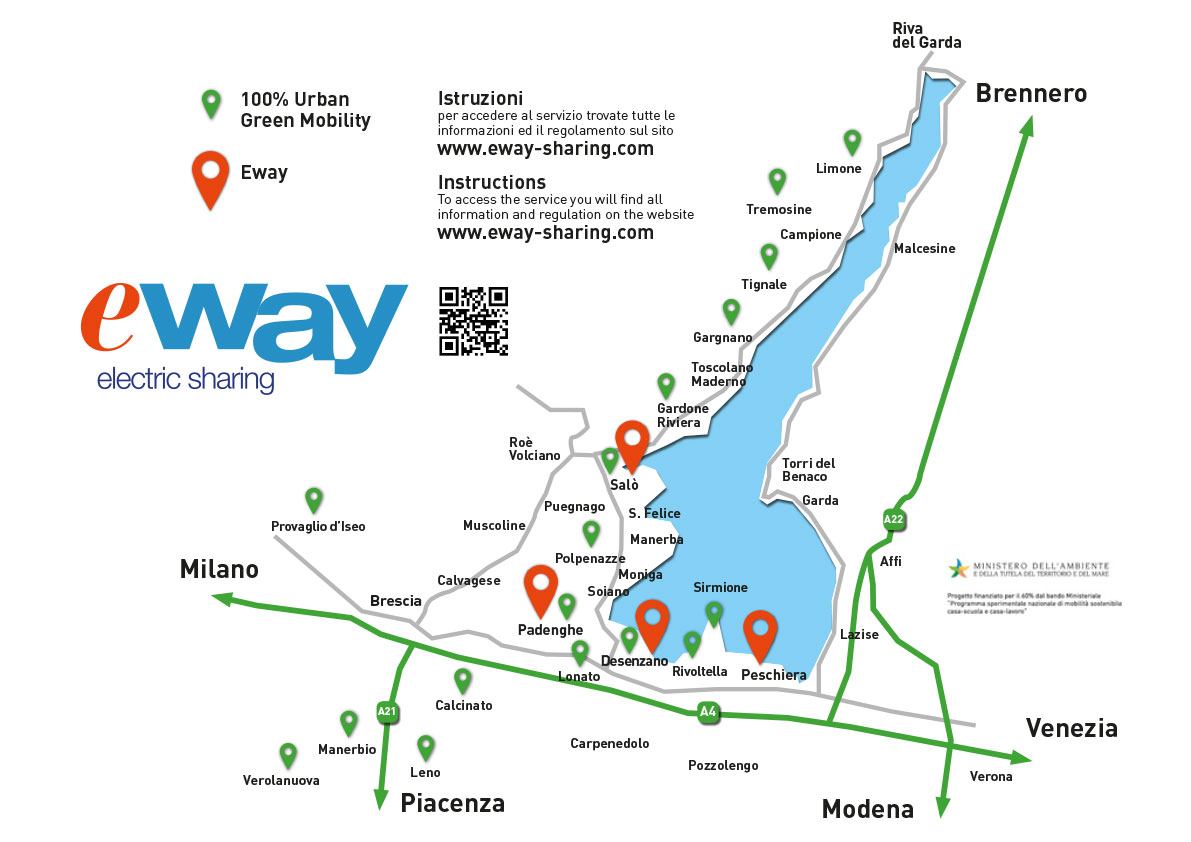 Eway: perché ha scelto l’elettrico?
Produzione di energia rinnovabile in eccesso a disposizione
Infrastruttura di ricarica per veicoli elettrici di proprietà, già operativa  sul territorio in cui è stato diffuso il servizio di sharing
Vocazione Green: Garda Uno, con i propri Comuni Soci, da tempo persegue iniziative sostenibili nel rispetto e nella valorizzazione del territorio.
Il km medio di un noleggio è compatibile con le autonomie delle auto elettriche presenti sul mercato.
L’auto elettrica piace ed incuriosisce.
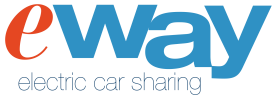 Temi chiave – Whorkshop
OSTACOLI
Selezione veicolo idoneo alla copertura del territorio extraurbano 
Procedura più lunga per il ritiro e la riconsegna del veicolo
Gestione dell’autonomia tra i noleggi

FATTORI
Presenza dell’infrastruttura di ricarica
Gestionale che mostri le situazioni critiche relative alla carica residua
Costi contenuti di manutenzione
Estensione di garanzia delle batterie

INFRASTRUTTURA 
Capillare e di media potenza 
Parzialmente dedicata per permettere sempre la possibilità di ricaricare
Facilmente accessibile (card a bordo dei veicoli).
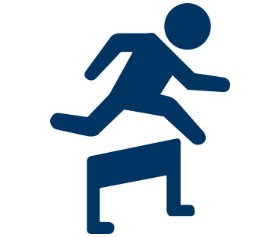 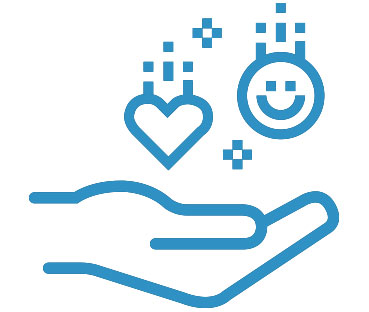 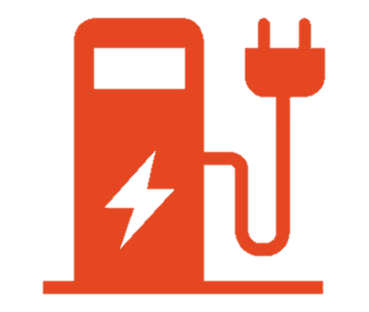 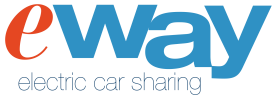 Temi chiave – Whorkshop
CONDIZIONI ESSENZIALI
Prospettive di revamping delle batterie agevolate

SUSSIDI EXTRA
Incentivi agli utenti che scelgono lo sharing
Sgravi fiscali per le aziende che si affacciano al mercato
Premialità in funzione dei parametri di risparmio della CO2
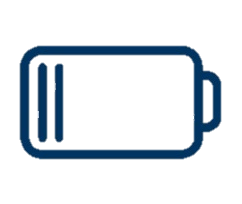 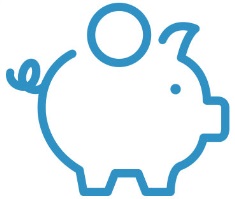 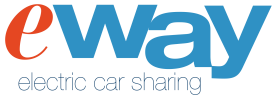 Grazie per l’attenzione
Contatti:

Ing. Laura Maestrini– Referente Servizi Mobilità

tel. 030 9995401
laura.maestrini@gardauno.it


www.gardauno.it